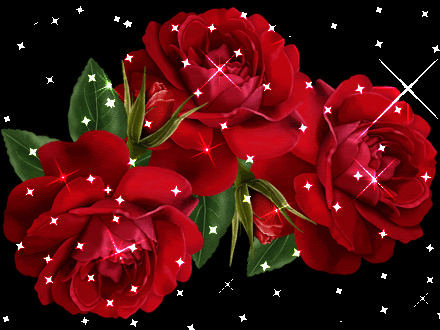 স্বাগতম
শিক্ষক পরিচিতি
পাঠ পরিচিতি

বিষয়ঃ ফিন্যান্স ও ব্যাংকিং
শ্রেণিঃ ১০ম
অধ্যায়ঃ ১৩ (কেন্দ্রীয় ব্যাংক)
সময়ঃ ৫০ মি.
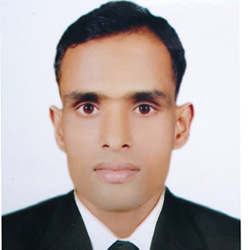 আলমগীর হোসেন

সহকারি শিক্ষক (আইসিটি) 

মেজর মাহমুদুল হাসান  উচ্চ বিদ্যালয়

টাঙ্গাইল সদর, টাঙ্গাইল ।
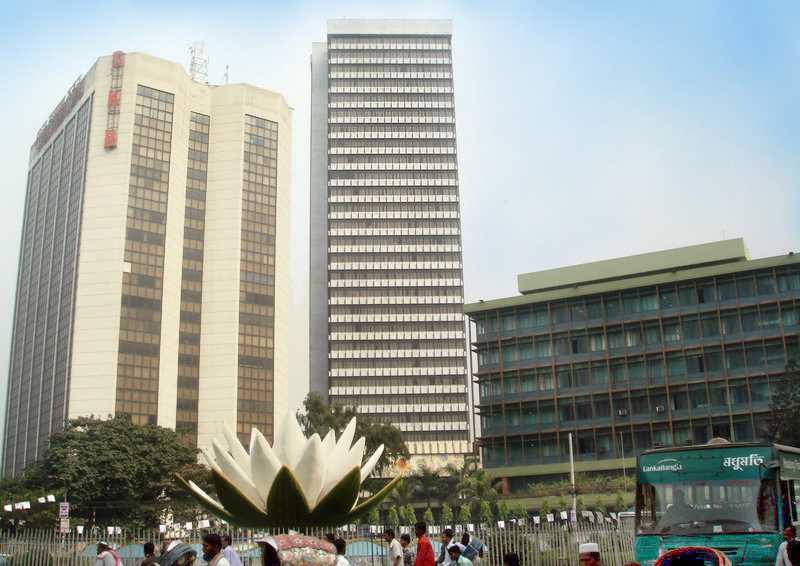 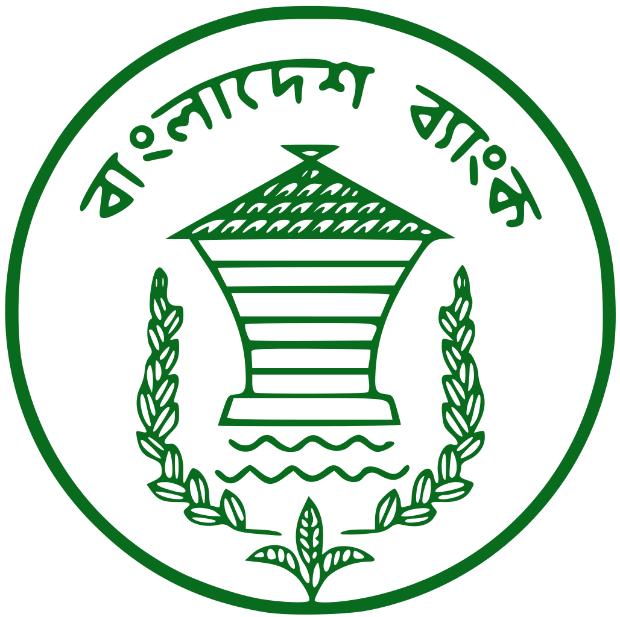 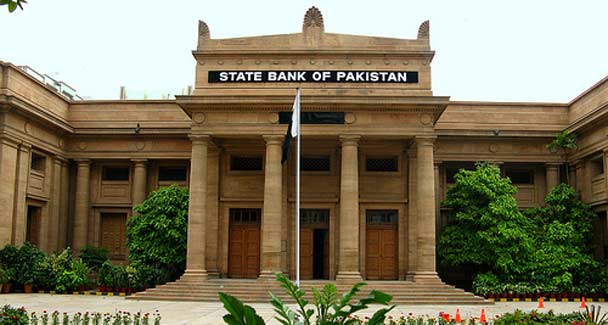 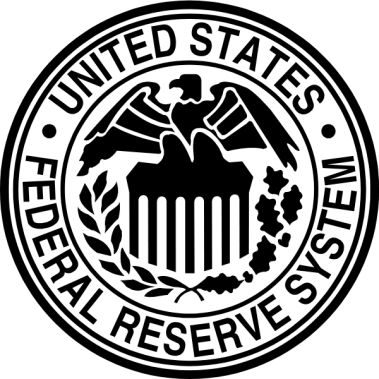 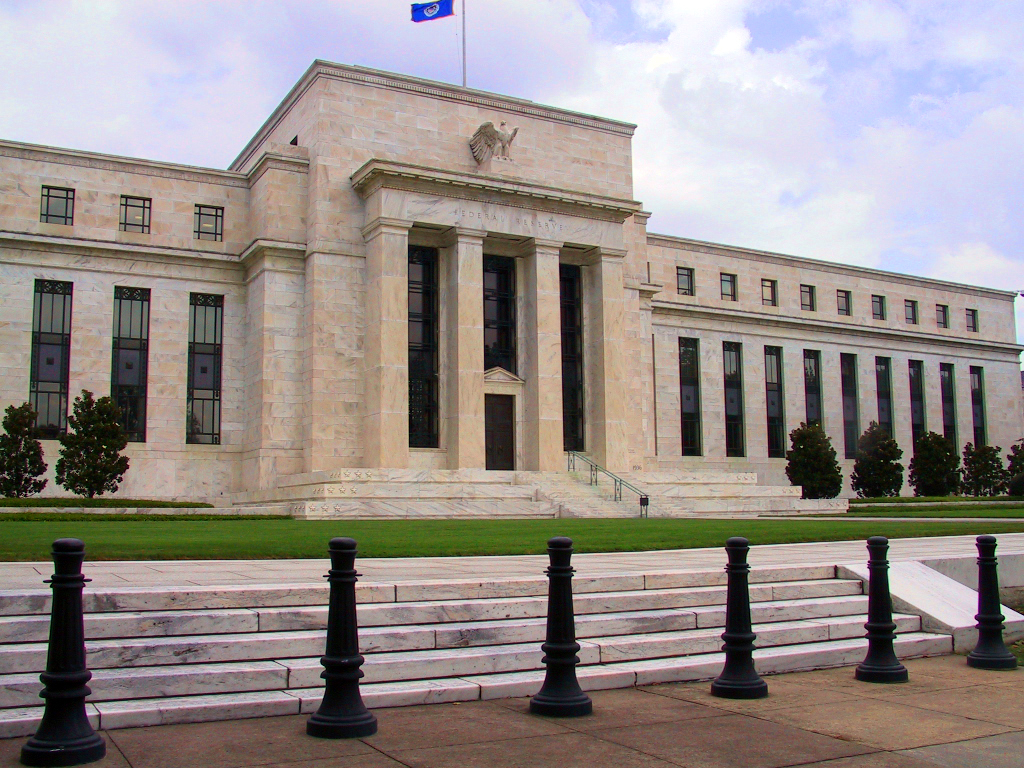 FEDERAL RESERVE BANK
STATE BANK OF PAKISTAN
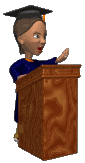 কেন্দ্রীয় ব্যাংক
শিখনফল
এই পাঠ শেষে শিক্ষার্থীরা …	
   কেন্দ্রীয় ব্যাংক কী তা বলতে পারবে । 
 	কেন্দ্রীয় ব্যাংকের উদ্দেশ্য চিহ্নিত করতে পারবে ।
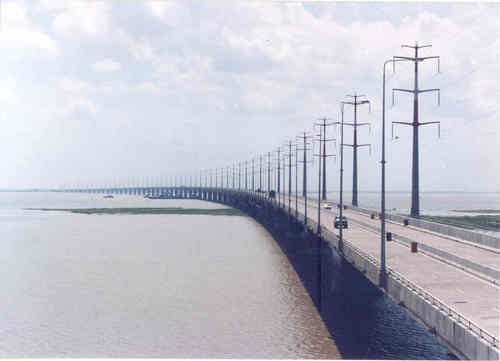 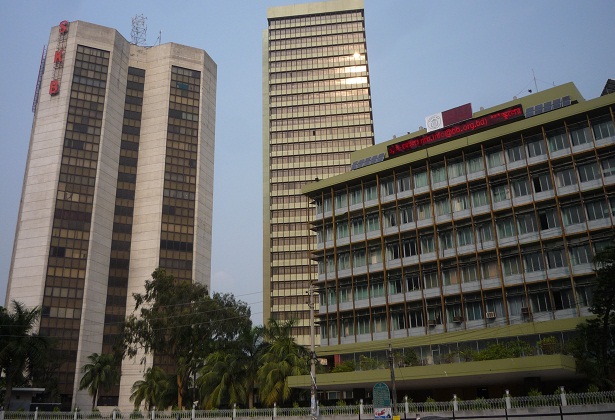 কেন্দ্রীয় ব্যাংক
অর্থনীতির কল্যাণ সাধন
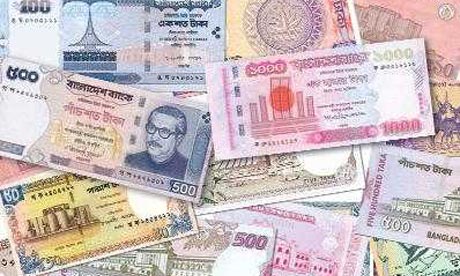 মুদ্রা প্রচলন বা মুদ্রা ছাপানো
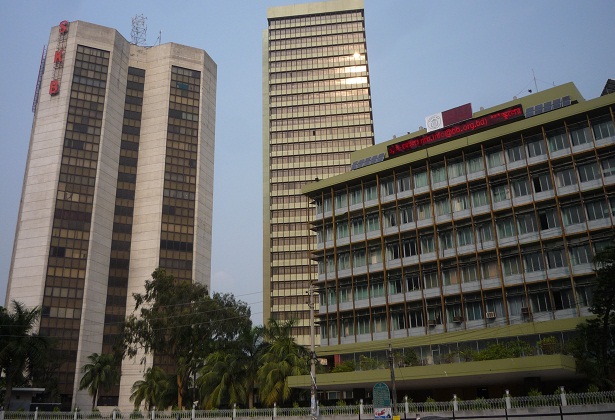 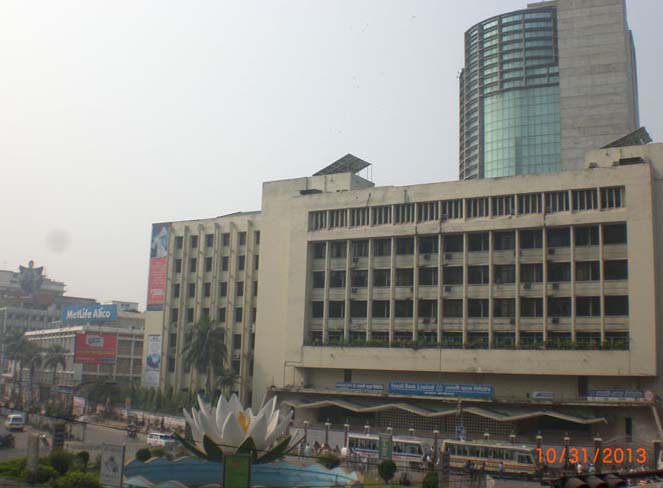 সোনালী ব্যাংক
কেন্দ্রীয় ব্যাংক
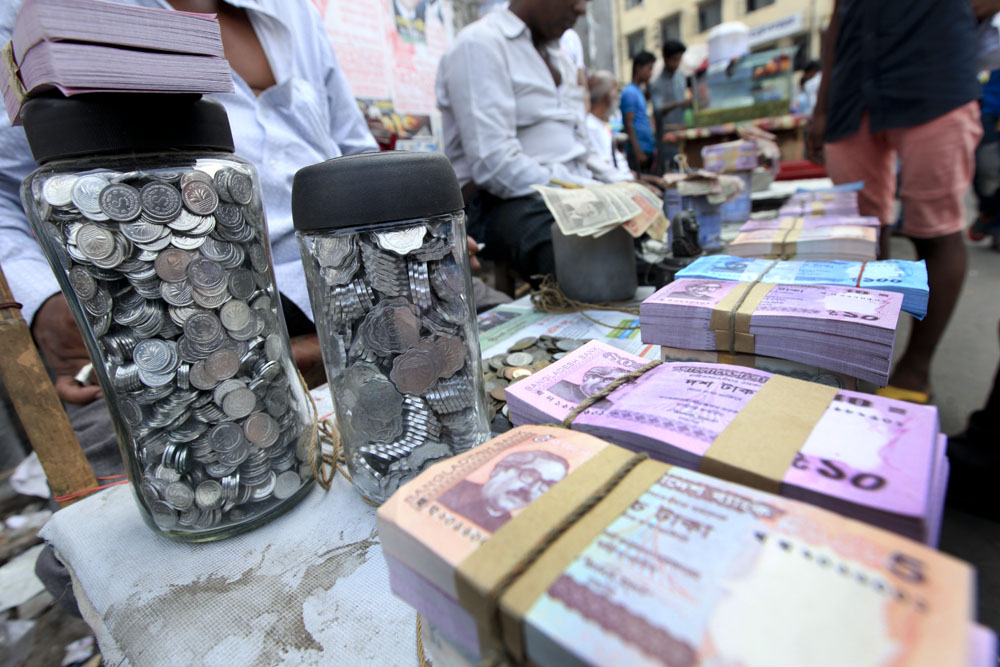 অর্থ  ও ঋণ প্রদান করে ঋণ নিয়ন্ত্রণ
কেন্দ্রীয় ব্যাংকের উদ্দেশ্য
১। বলিষ্ঠ মুদ্রা বাজার গঠন ও নিয়ন্ত্রণ
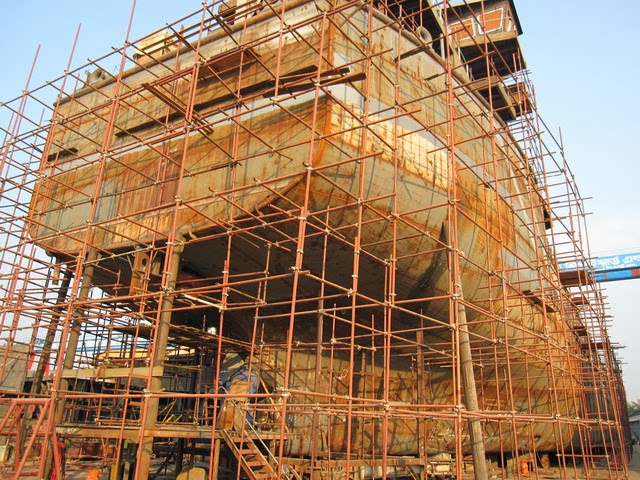 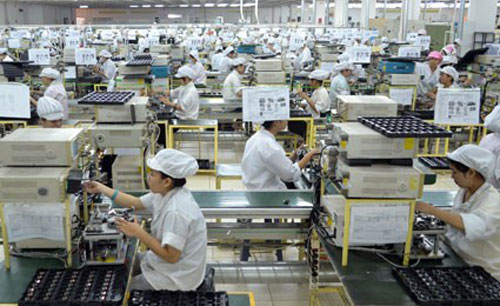 তৈরী পোশাক শিল্প
জাহাজ শিল্প
২। অর্থনৈতিক উন্নয়ন
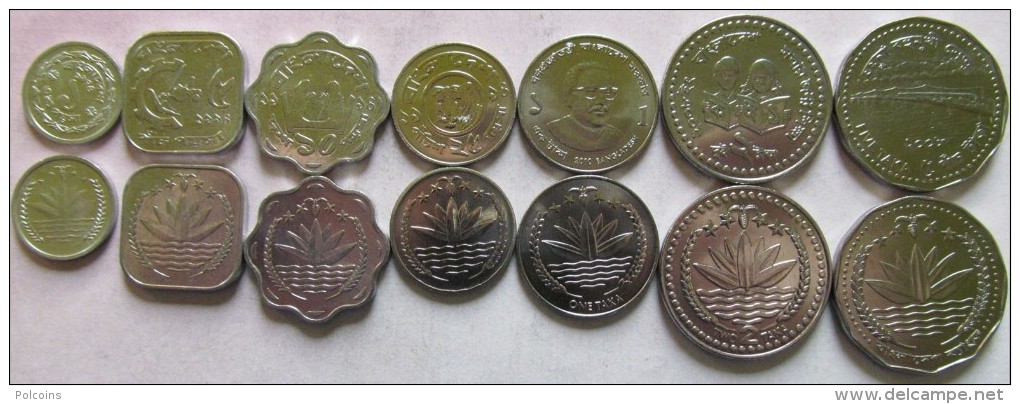 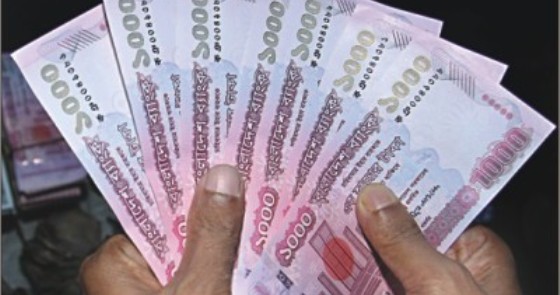 ধাতব মুদ্রা
কাগজের নোট
৩। নোট ও মুদ্রা প্রচলন
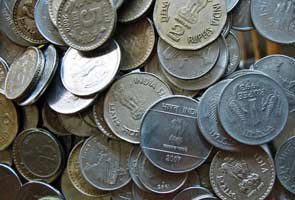 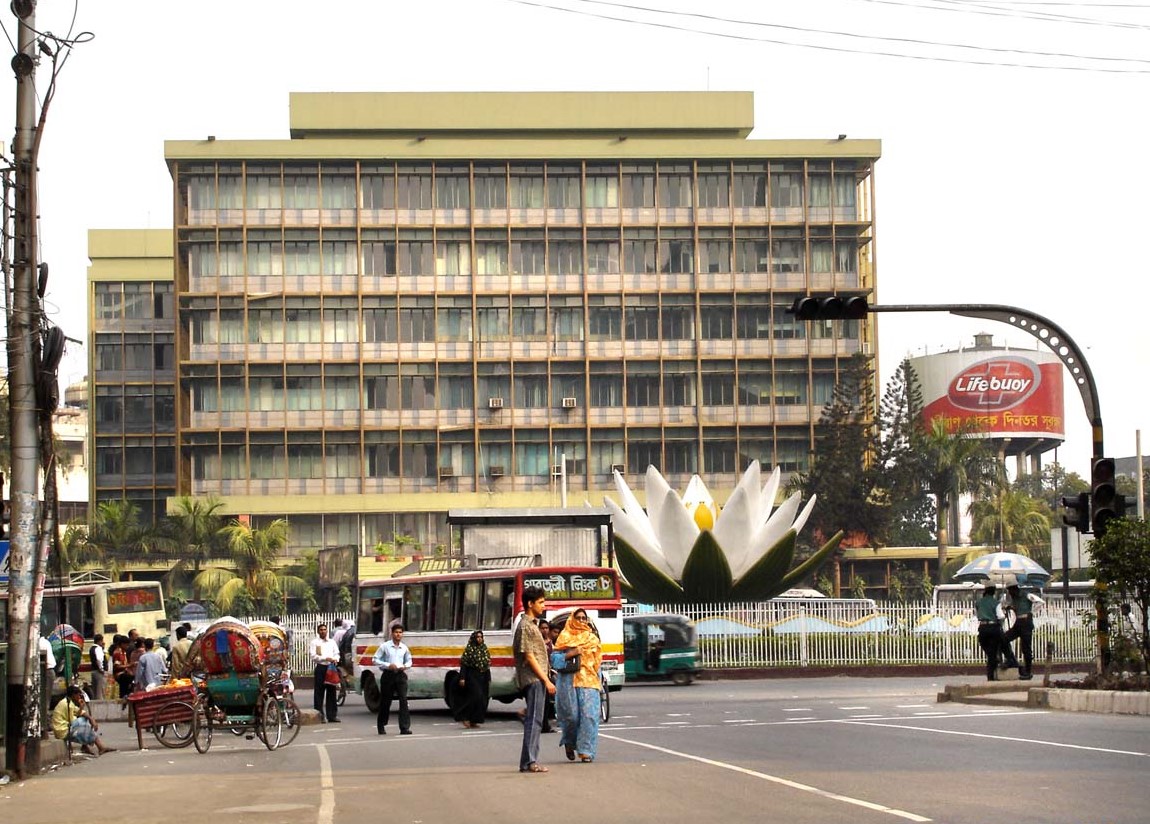 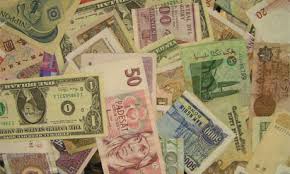 ৪। বৈদেশিক মুদ্রা নিয়ন্ত্রণ
বৈদেশিক মুদ্রা
রুপালী
ব্যাংক
বাংলাদেশ  
ব্যাংক
কৃষি
ব্যাংক
সোনালী
ব্যাংক
৬।ব্যাংকারের ব্যাংক
জনাতা
ব্যাংক
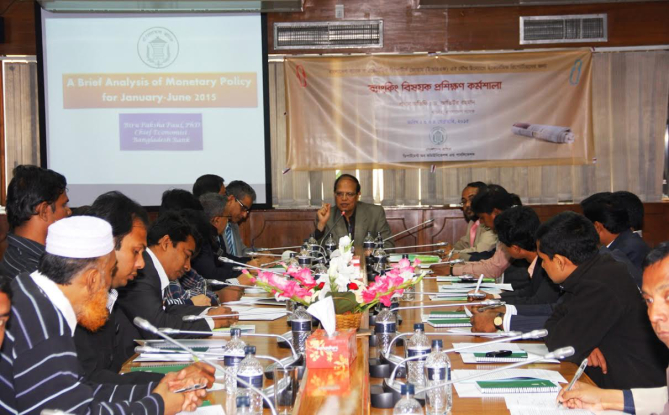 ৭। সরকারকে পরামর্শ দান
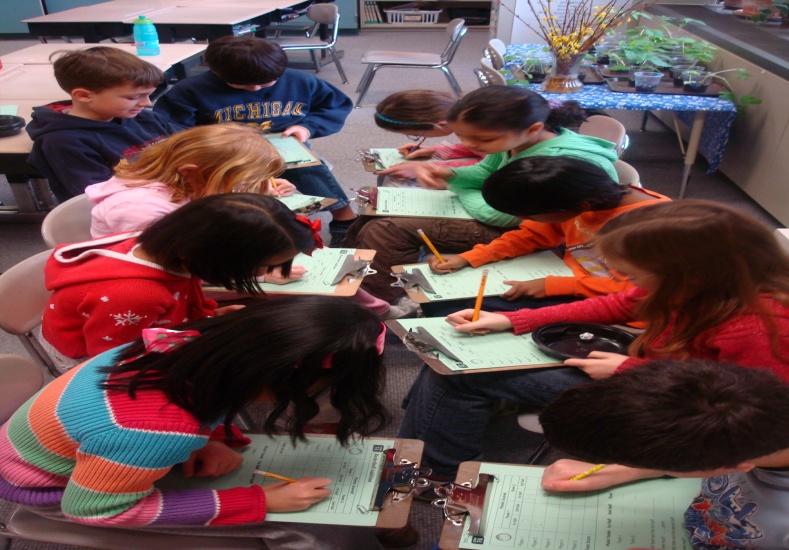 দলগত কাজ
কেন্দ্রীয় ব্যাংকের উদ্দেশ্যগুলোর মধ্যে ঋণ নিয়ন্ত্রন সম্পর্কে ব্যাখ্যা কর।
মূল্যায়ণ
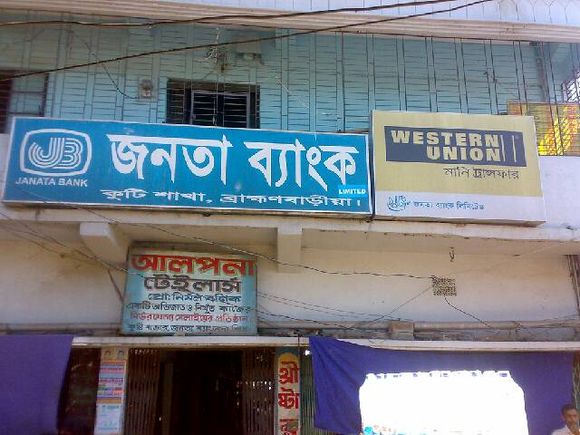 ব্যাংক দুতির মধ্যে কোনটি কেন্দ্রীয় ব্যাংক
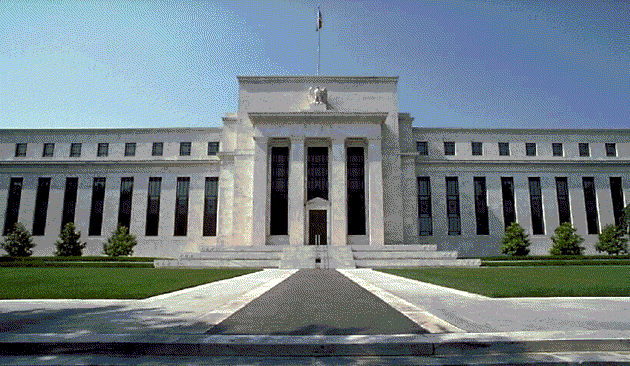 উত্তরঃ নিচের ব্যাংকটি
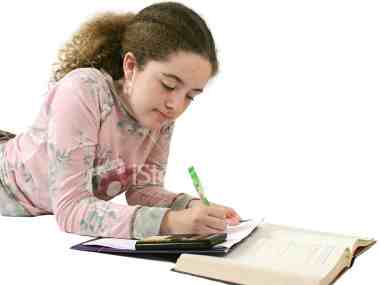 বাড়ির কাজ
তোমার দেখা একটি ব্যাংকের উদ্দেশ্যের সাথে কেন্দ্রীয় ব্যাংকের উদ্দেশ্যের তুলানা কর।
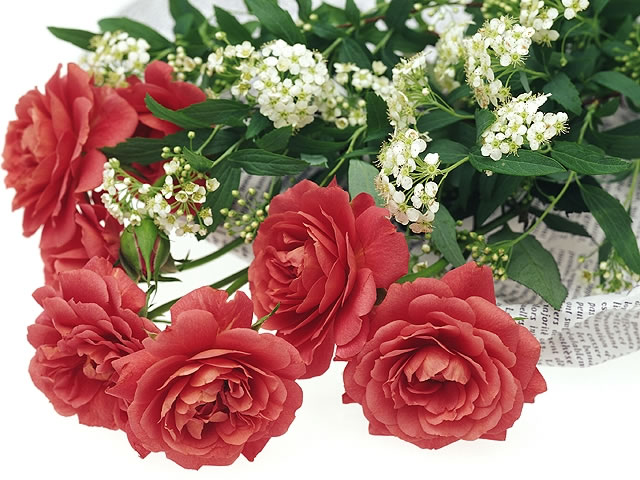 ধন্যবাদ